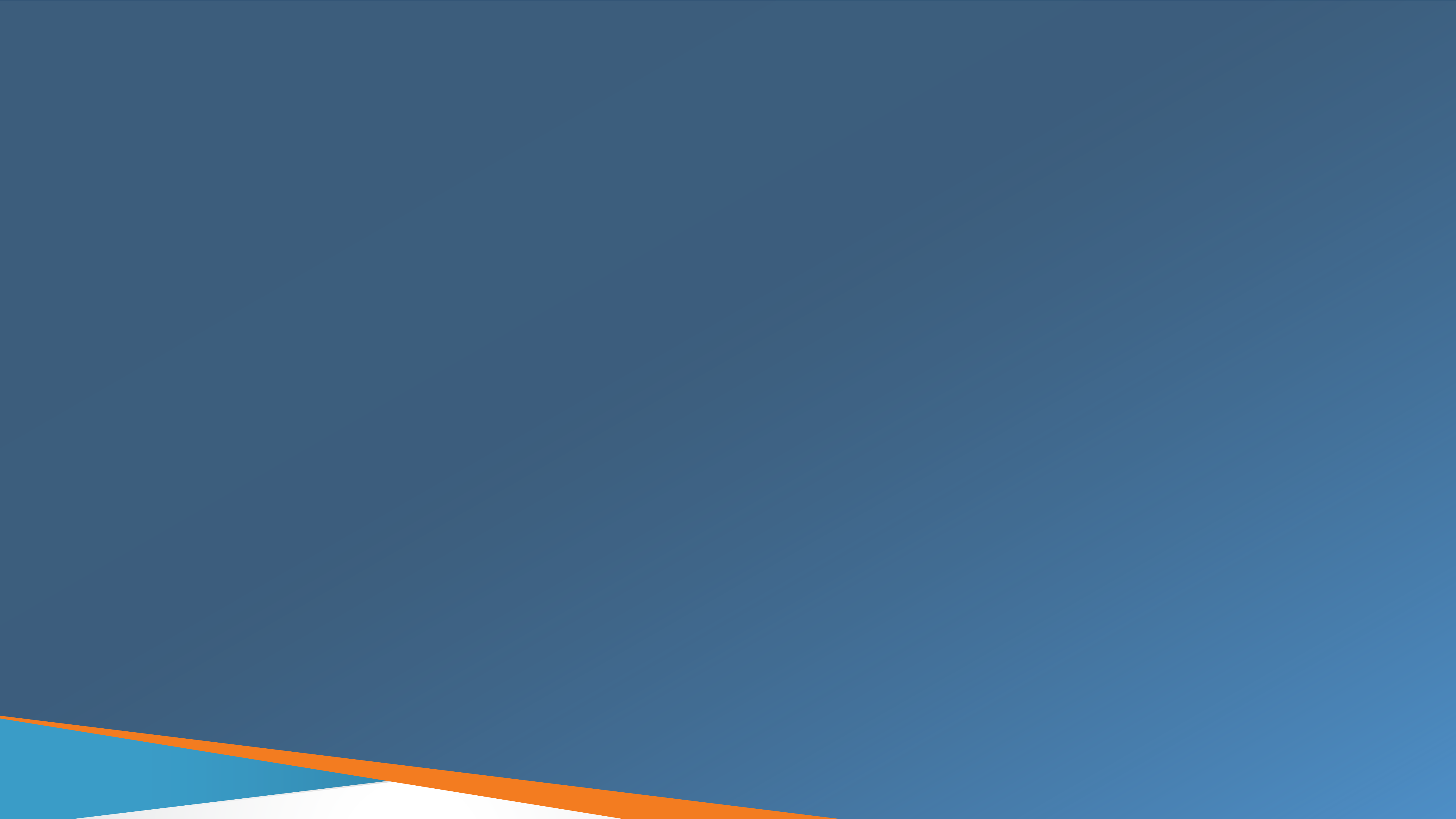 Case ID #
School
Date
[Speaker Notes: Initial Records:

Patient Age
Chief Complaint
Facial Photos
Intraoral Photos
Dental Models
Lateral Cephalometric Radiograph and Tracing
Panorex]
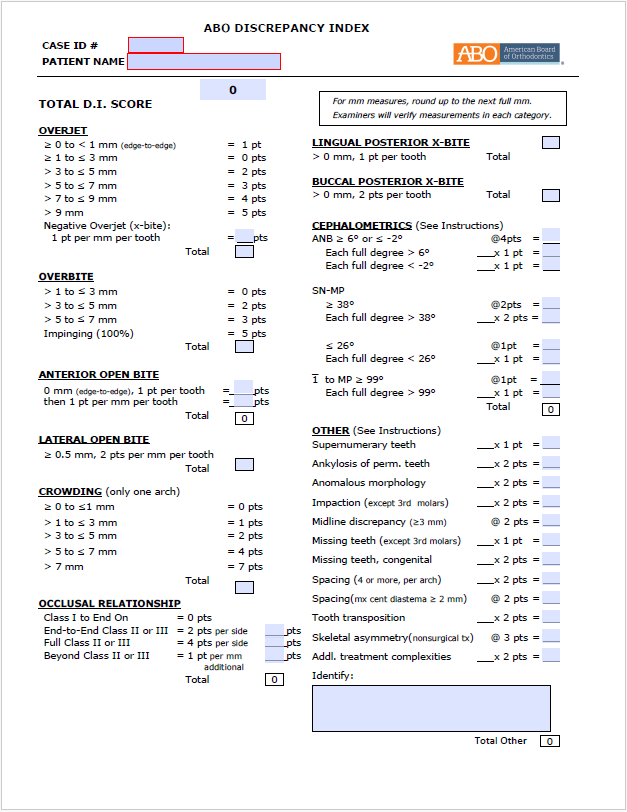 0
[Speaker Notes: Discrepancy Index
Total DI Score]
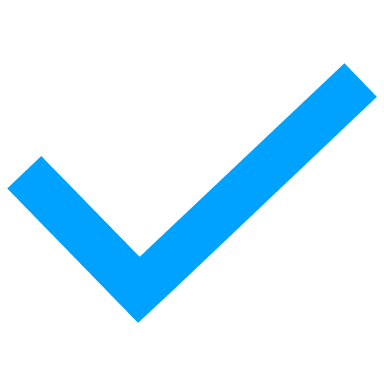 [Speaker Notes: Domain 1: Data Gathering and Diagnosis]
[Speaker Notes: Skeletal Problems
Dental Problems
Soft Tissue/Facial Problems]
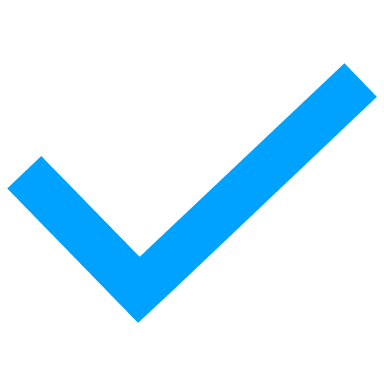 [Speaker Notes: Domain 2: Treatment Objectives and Planning]
[Speaker Notes: Primary Treatment Plan (with Alternatives if applicable)]
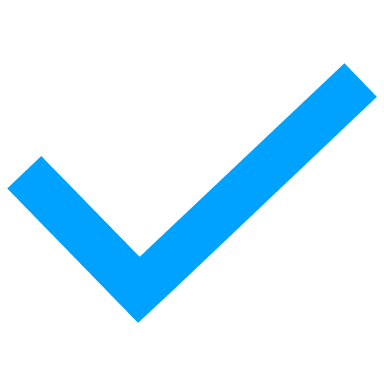 [Speaker Notes: Domain 3: Treatment Implementation and Management]
[Speaker Notes: Implementation

Interim Photos
Patient Age
Facial Photos
Intraoral Photos
Dental Models
Lateral Cephalometric Radiograph and Tracing
Panorex]
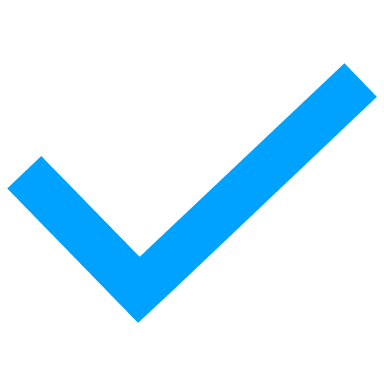 [Speaker Notes: Domain 4: Critical Analysis and Outcomes Assessment]
[Speaker Notes: Final Photos

Patient Age
Facial Photos
Intraoral Photos
Dental Models
Lateral Cephalometric Radiograph
Cephalometric Superimposition
Panorex]
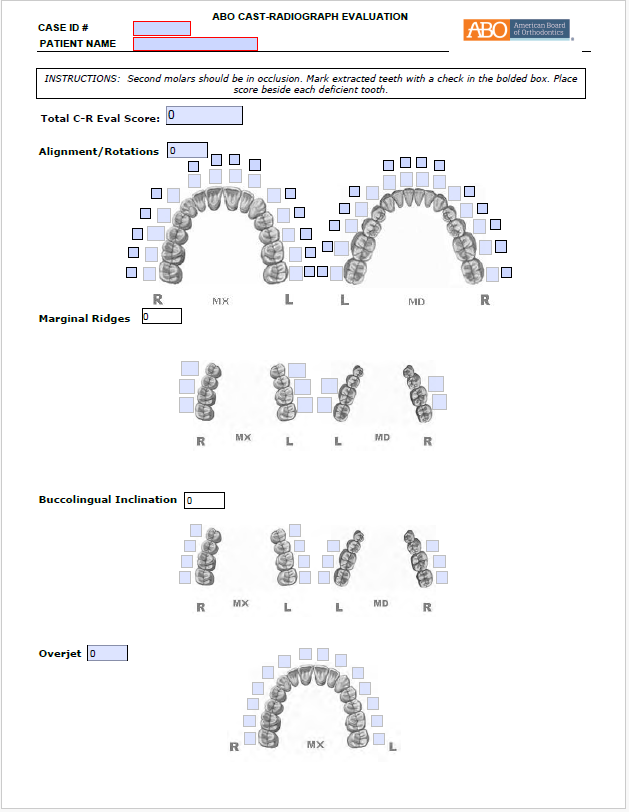 0
[Speaker Notes: Cast Radiograph Evaluation
Total C-R Eval Score]
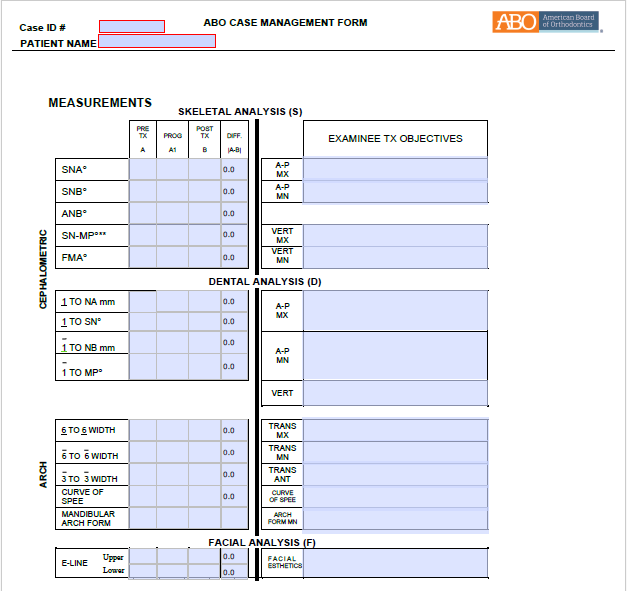 [Speaker Notes: Case Management Form]